Infographics31 mei 2018
Liesbeth De Vogelaere
Bron: http://thefloorisyours.be/blog/infographics/
AAN DE SLAG
1. Verzamel je data
2. Analyseer wat je wil vertellen
3. Giet dit in een programma
(bron: https://librariandesignshare.org)
PROGRAMMA’S
Heel veel gratis programma’s online
Voor- en nadelen:
Gratis basisversie, betalen voor meer mogelijkheden of tijdelijke proefversie
Keuze sjablonen & icoontjes
(bron: http://stephenslighthouse.com/2016/08/16/infographic-librarians-in-the-digital-age/)
PIKTOCHART
http://piktochart.com
(Beperkt aantal gratis) sjablonen
Verschillende formaten: infographic, printable & presentatie
Handig werken met panelen
Icoontjes per onderwerp doorzoekbaar
Tools: video’s, grafieken
Eigen foto’s uploaden
Opslaan als .png (.pdf in betalende versie)
GRATIS REGISTREREN
TEMPLATES
Kiezen uit 3 formaten: infographic, presentatie & printable
gratis templates die regelmatig veranderen
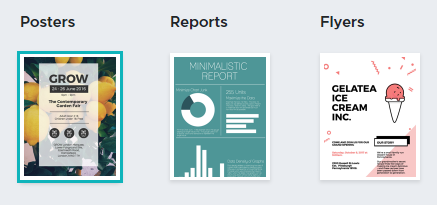 HANDIG WERKEN MET PANELEN
AFBEELDINGEN
ICOONTJES PER ONDERWERP
[Speaker Notes: Hex code kleuren]
UPLOADS
ACHTERGROND
TEKST
TEKSTFRAMES
TOOLS
TOOLS: CHARTS
TOOLS: KAARTEN
TOOLS: VIDEO’S
NIEUW: COLOUR SCHEME
OPSLAAN
AFPRINTEN
KLAAR!
DOWNLOAD
PUBLICEER
Lectuur
https://piktochart.com/blog/piktochart-hacks-didnt-know-existed/
https://piktochart.com/wp-content/uploads/2015/07/Piktochart-e-book-3-Using-Piktochart-Like-A-Pro.pdf
VENNGAGE
https://venngage.com
Verschillende gratis sjablonen
Veel iconen en pictogrammen
Je kan slechts 5 designs bewaren in de gratis versie
EASEL.LY
http://www.easel.ly
Sjablonen
Icoontjes per onderwerp
Eigen foto’s uploaden
Video’s, grafieken
Aanbod in gratis versie is erg beperkt
App 
Opslaan als .jpg of .pdf
TIPS
KISS: Keep It Simple Stupid
TIPS
Visualiseren
(bron: https://librariandesignshare.org)
TIPS
Tekst en kleur
(bron: https://librariandesignshare.org)
TIPS
Humor
(bron: https://ebookfriendly.com/libraries-matter-library-infographics/)
SOCIAL MEDIA
Snappa: https://snappa.com
Canva:
https://www.canva.com
Be Funky
https://www.befunky.com 
Design Bold
https://www.designbold.com
ANIMATED INFOGRAPHICS
Visme.Co
http://www.visme.co
Moovly
https://www.moovly.com
Powtoon
https://www.powtoon.com/home 

Thinglink
https://www.thinglink.com
GRAFIEKEN
Infogr.am 
https://infogr.am
Google Charts
https://developers.google.com/chart/ 
Jolicharts
http://www.jolicharts.com
DATA VISUALISATIE
Knoema
http://knoema.com
Tableau
http://www.tableau.com


Grafana (suggestie Mustafa)
https://grafana.com
TIJDSLIJN
Timeline JS
http://timeline.knightlab.com  
Tiki Toki
http://www.tiki-toki.com
ANDERE
Word cloud
http://www.wordle.net 
CV
http://vizualize.me 
http://kinzaa.com
INSPIRATIE
http://datavizcatalogue.com
https://rsnijders.info/vakblog/inhoudsopgave/fotos-zoeken-en-hergebruiken/
https://www.dafont.com/
https://roundicons.com/vector-free-icons/
http://thenounproject.com
http://www.designinfographics.com
https://www.pinterest.com 
https://create.piktochart.com/gallery 
www.arteveldehogeschool.be/mediatheek/live/ws/?dl=faq&id=88
Vragen?
Liesbeth.devogelaere@arteveldehs.be